「はるがきた」
音のうごきがわかる　 かしどうが
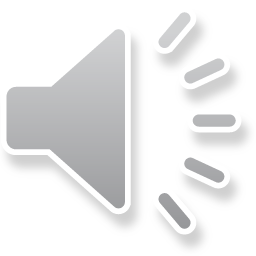 １ばん
に
も
た
と
た
に
た
さ
き
き
た
ど
ま
の
に
た
は
き
は
き
こ
や
が
が
に
き
る
る
た
き
②
⑥
⑤
①
③
④
１ばん
に
も
た
と
た
に
た
さ
き
き
た
ど
ま
の
に
た
は
き
は
き
こ
や
が
が
に
き
る
る
た
き
②
⑥
⑤
①
③
④
１ばん
に
も
た
と
た
に
た
さ
き
き
た
ど
ま
の
に
た
は
き
は
き
こ
や
が
が
に
き
る
る
た
き
②
⑥
⑤
①
③
④
１ばん
に
も
た
と
た
に
た
さ
き
き
た
ど
ま
の
に
た
は
き
は
き
こ
や
が
が
に
き
る
る
た
き
②
⑥
⑤
①
③
④
１ばん
に
も
た
と
た
に
た
さ
き
き
た
ど
ま
の
に
た
は
き
は
き
こ
や
が
が
に
き
る
る
た
き
②
⑥
⑤
①
③
④
１ばん
に
も
た
と
た
に
た
さ
き
き
た
ど
ま
の
に
た
は
き
は
き
こ
や
が
が
に
き
る
る
た
き
②
⑥
⑤
①
③
④
１ばん
に
も
た
と
た
に
た
さ
き
き
た
ど
ま
の
に
た
は
き
は
き
こ
や
が
が
に
き
る
る
た
き
②
⑥
⑤
①
③
④
2ばん
に
も
く
と
く
に
く
さ
さ
さ
く
ど
ま
の
に
く
は
さ
は
さ
こ
や
が
が
に
さ
な
な
く
さ
②
⑥
⑤
①
③
④
2ばん
に
も
く
と
く
に
く
さ
さ
さ
く
ど
ま
の
に
く
は
さ
は
さ
こ
や
が
が
に
さ
な
な
く
さ
②
⑥
⑤
①
③
④
2ばん
に
も
く
と
く
に
く
さ
さ
さ
く
ど
ま
の
に
く
は
さ
は
さ
こ
や
が
が
に
さ
な
な
く
さ
②
⑥
⑤
①
③
④
2ばん
に
も
く
と
く
に
く
さ
さ
さ
く
ど
ま
の
に
く
は
さ
は
さ
こ
や
が
が
に
さ
な
な
く
さ
②
⑥
⑤
①
③
④
2ばん
に
も
く
と
く
に
く
さ
さ
さ
く
ど
ま
の
に
く
は
さ
は
さ
こ
や
が
が
に
さ
な
な
く
さ
②
⑥
⑤
①
③
④
2ばん
に
も
く
と
く
に
く
さ
さ
さ
く
ど
ま
の
に
く
は
さ
は
さ
こ
や
が
が
に
さ
な
な
く
さ
②
⑥
⑤
①
③
④
2ばん
に
も
く
と
く
に
く
さ
さ
さ
く
ど
ま
の
に
く
は
さ
は
さ
こ
や
が
が
に
さ
な
な
く
さ
②
⑥
⑤
①
③
④
３ばん
で
も
く
と
く
で
く
さ
な
な
く
ど
ま
の
で
く
と
な
と
な
こ
や
が
が
で
な
り
り
く
な
②
⑥
⑤
①
③
④
３ばん
で
も
く
と
く
で
く
さ
な
な
く
ど
ま
の
で
く
と
な
と
な
こ
や
が
が
で
な
り
り
く
な
②
⑥
⑤
①
③
④
３ばん
で
も
く
と
く
で
く
さ
な
な
く
ど
ま
の
で
く
と
な
と
な
こ
や
が
が
で
な
り
り
く
な
②
⑥
⑤
①
③
④
３ばん
で
も
く
と
く
で
く
さ
な
な
く
ど
ま
の
で
く
と
な
と
な
こ
や
が
が
で
な
り
り
く
な
②
⑥
⑤
①
③
④
３ばん
で
も
く
と
く
で
く
さ
な
な
く
ど
ま
の
で
く
と
な
と
な
こ
や
が
が
で
な
り
り
く
な
②
⑥
⑤
①
③
④
３ばん
で
も
く
と
く
で
く
さ
な
な
く
ど
ま
の
で
く
と
な
と
な
こ
や
が
が
で
な
り
り
く
な
②
⑥
⑤
①
③
④
３ばん
で
も
く
と
く
で
く
さ
な
な
く
ど
ま
の
で
く
と
な
と
な
こ
や
が
が
で
な
り
り
く
な
②
⑥
⑤
①
③
④